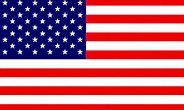 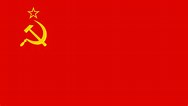 Capitalism
Communism
Economy is based on individual competition
Success comes from hard work by the individual
The government should not get involved in business
People are responsible for earning enough to make a decent living
Capitalism gives opportunity all individuals to move up and down the social “ladder”
Economy is based on government regulation and control
Success should benefit all people of society equally
The government should own everything; there is no private property
Employers and workers are equally valued: both are important to society
Communism removes the social “ladder” and replaced competition with equality.
Respond to the following questions on lined paper or in your book.
What is one positive thing about each ideology?
What is one negative thing about each ideology?
How do these ideologies relate to the governments of America & the Soviet Union?
Which ideology do you think is better? Explain.